TEAM
ZONING
RESEARCH
[Speaker Notes: cover page or nah?]
TEAM MEMBERS
GROUP 4
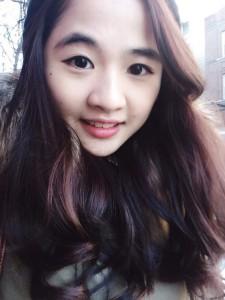 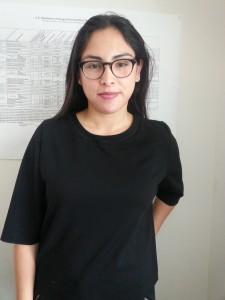 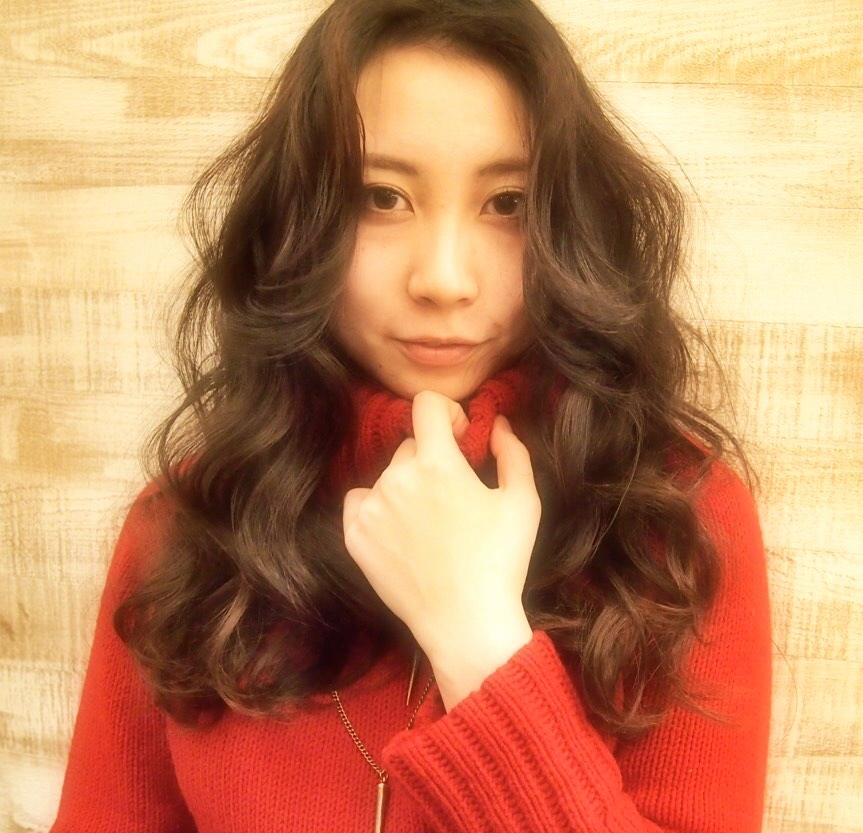 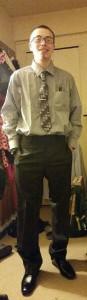 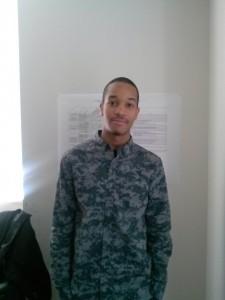 DEMETRI, PARKER
MARCO
DWYER
HUYING
TAN
DIANA
SECLEN
MIMU
SAKUMA
MS
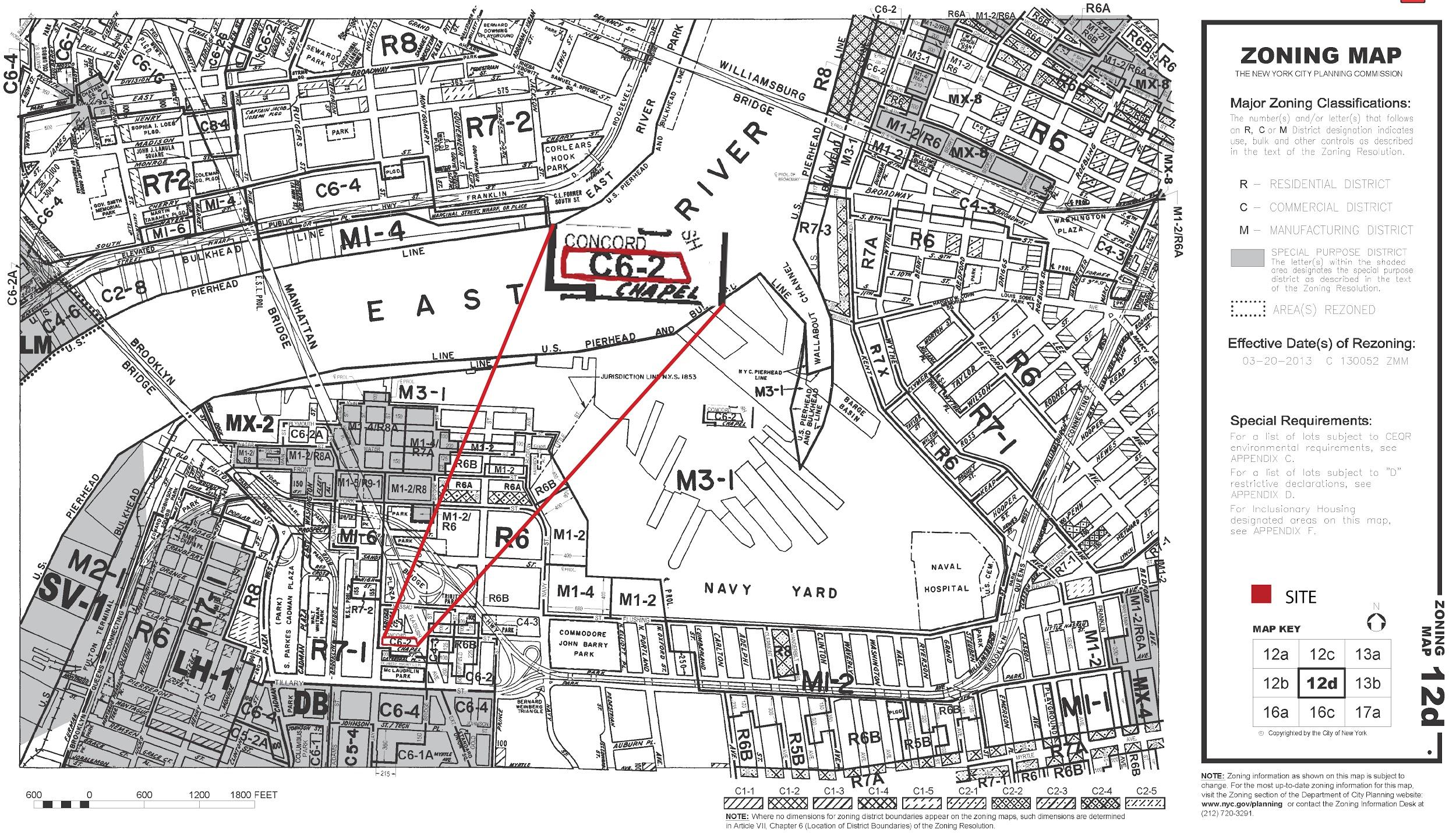 locating and understanding the site content
District type:                                     C6-2
Block:                                                 118
Lot(s):                                                1&6
Area of the site 

~41,937 sq feet
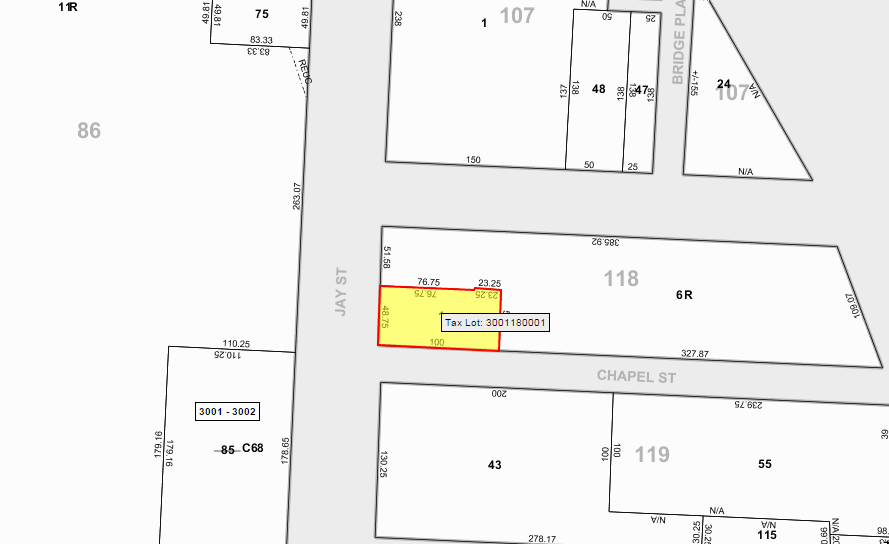 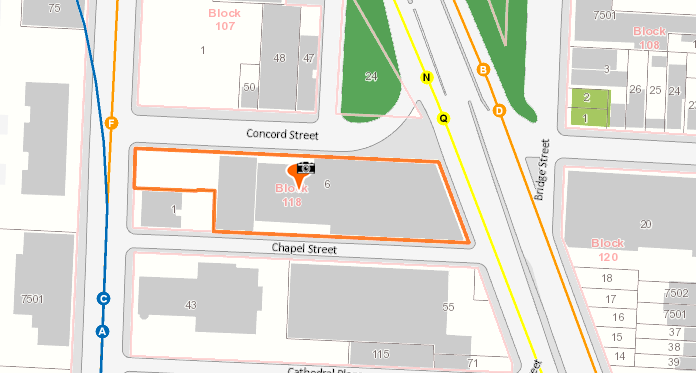 MD, DP
EXISTING BUILDINGS
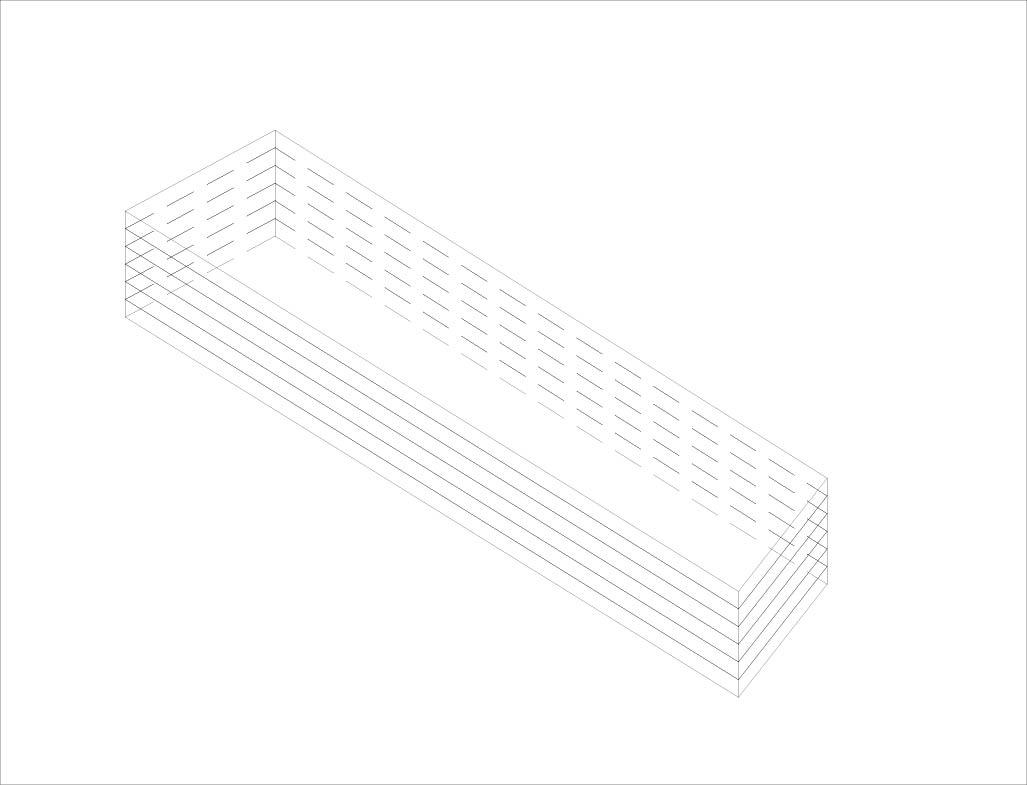 total area of the lot
X FAR(6.0)
=41,937×6.0=251,622….(S)

area building A x 2
=3,747×2=7,494…………(Av)

area building B/2×7+B/2×10
=B/2×17
=7,215×17=122,655…….(Bv) 

total buildable sq footage available
=S-(Av+Bv)=121,473
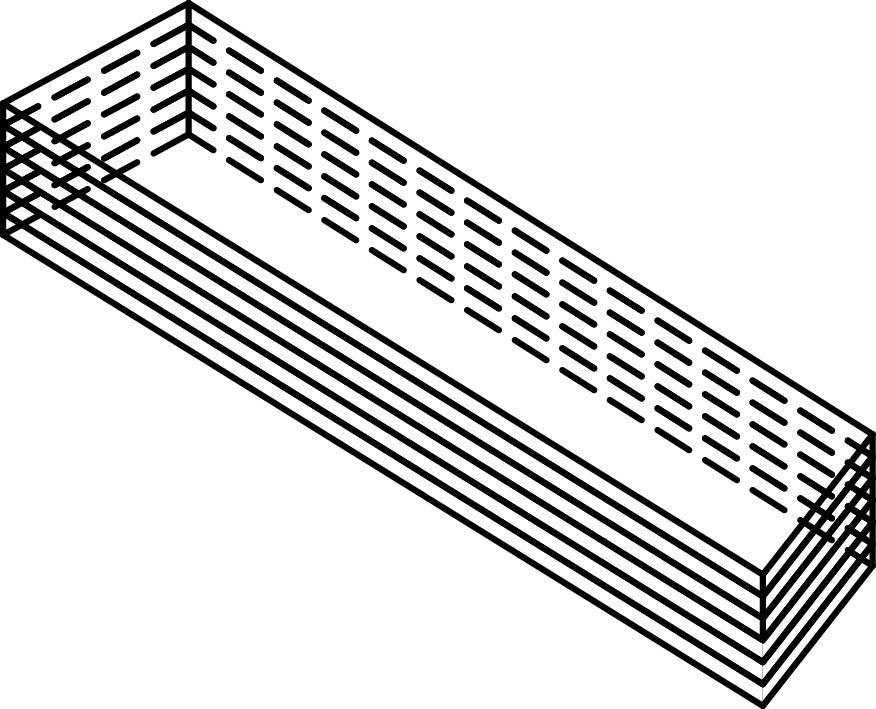 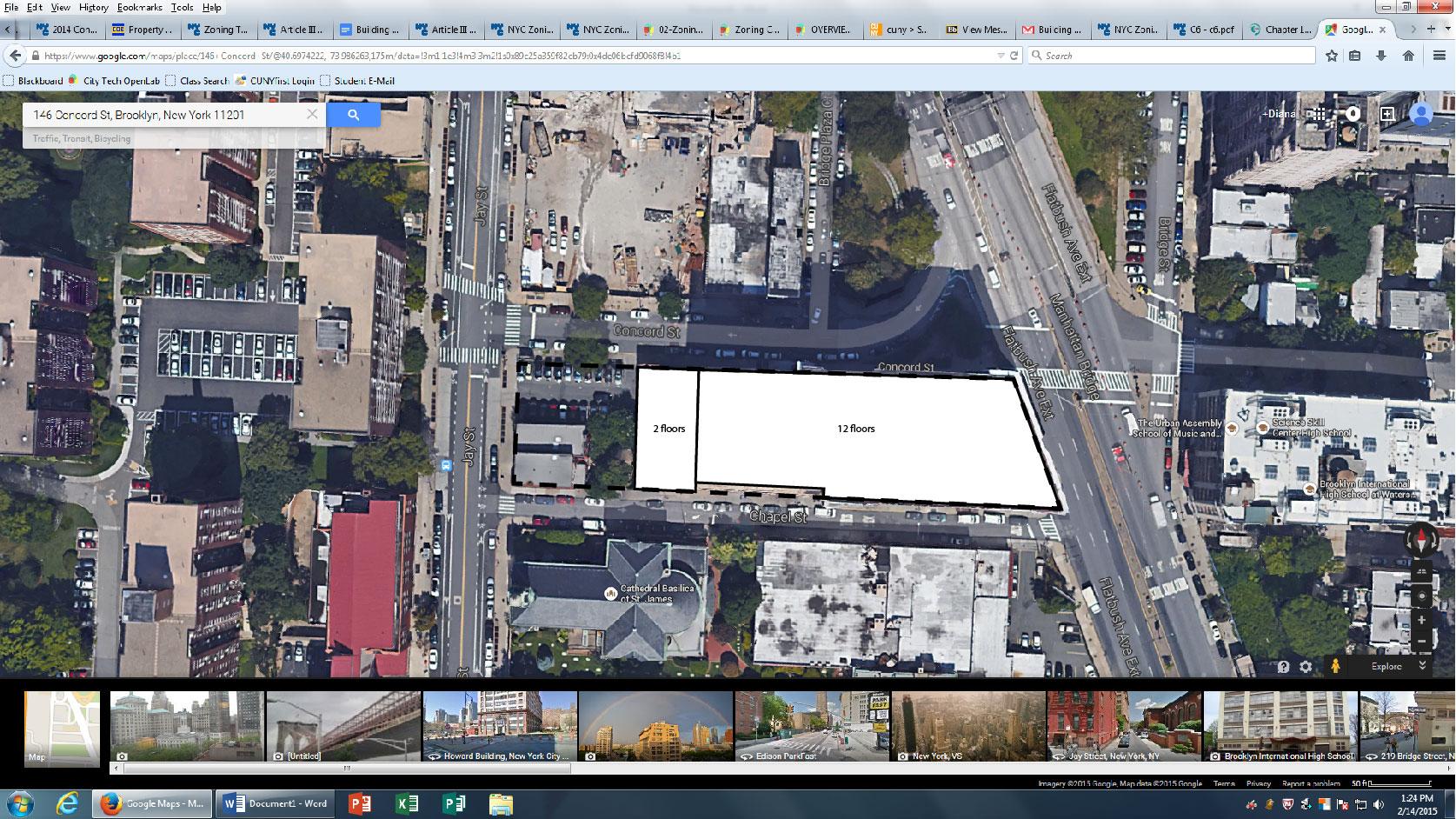 A
B
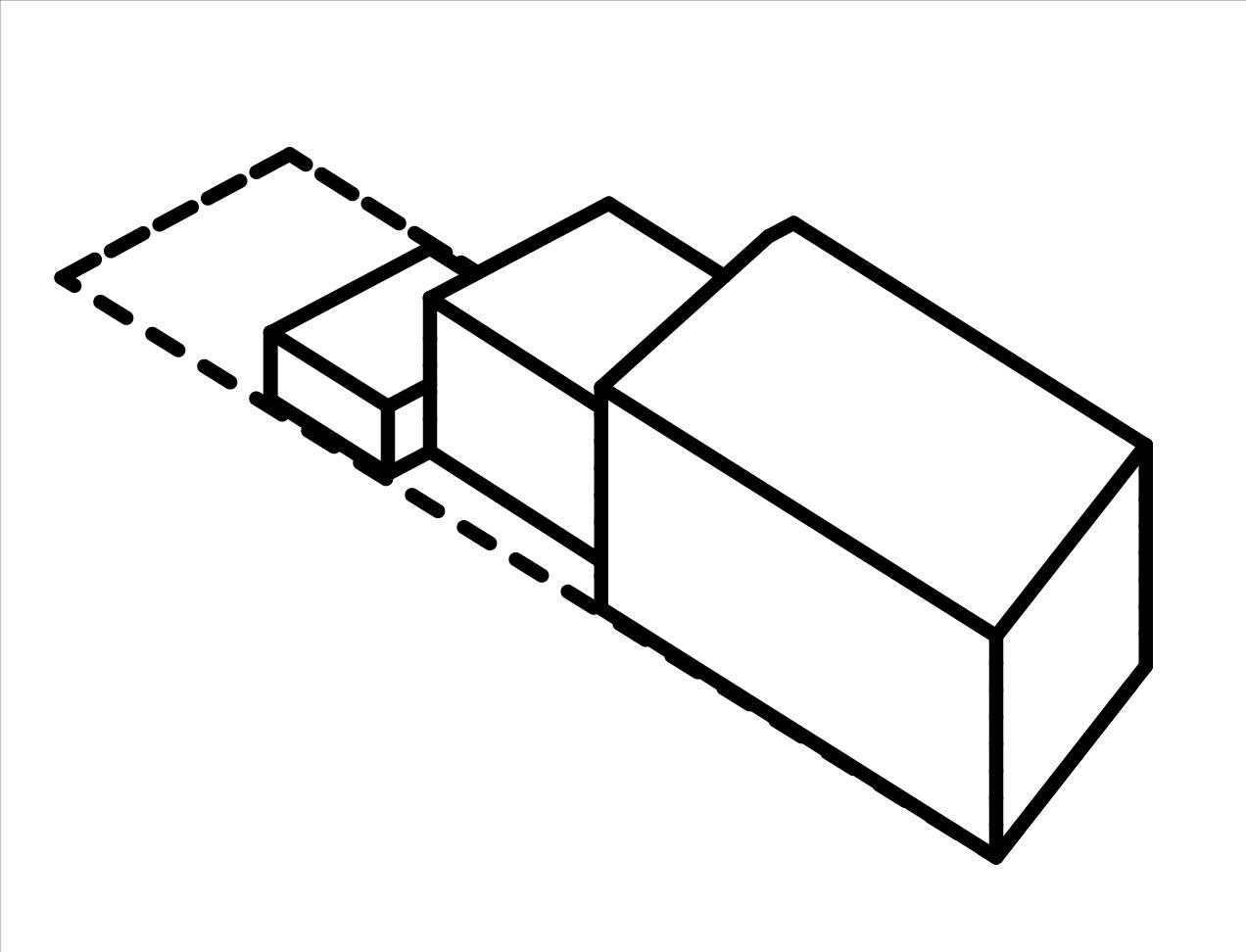 DS,MD,MS
Setback
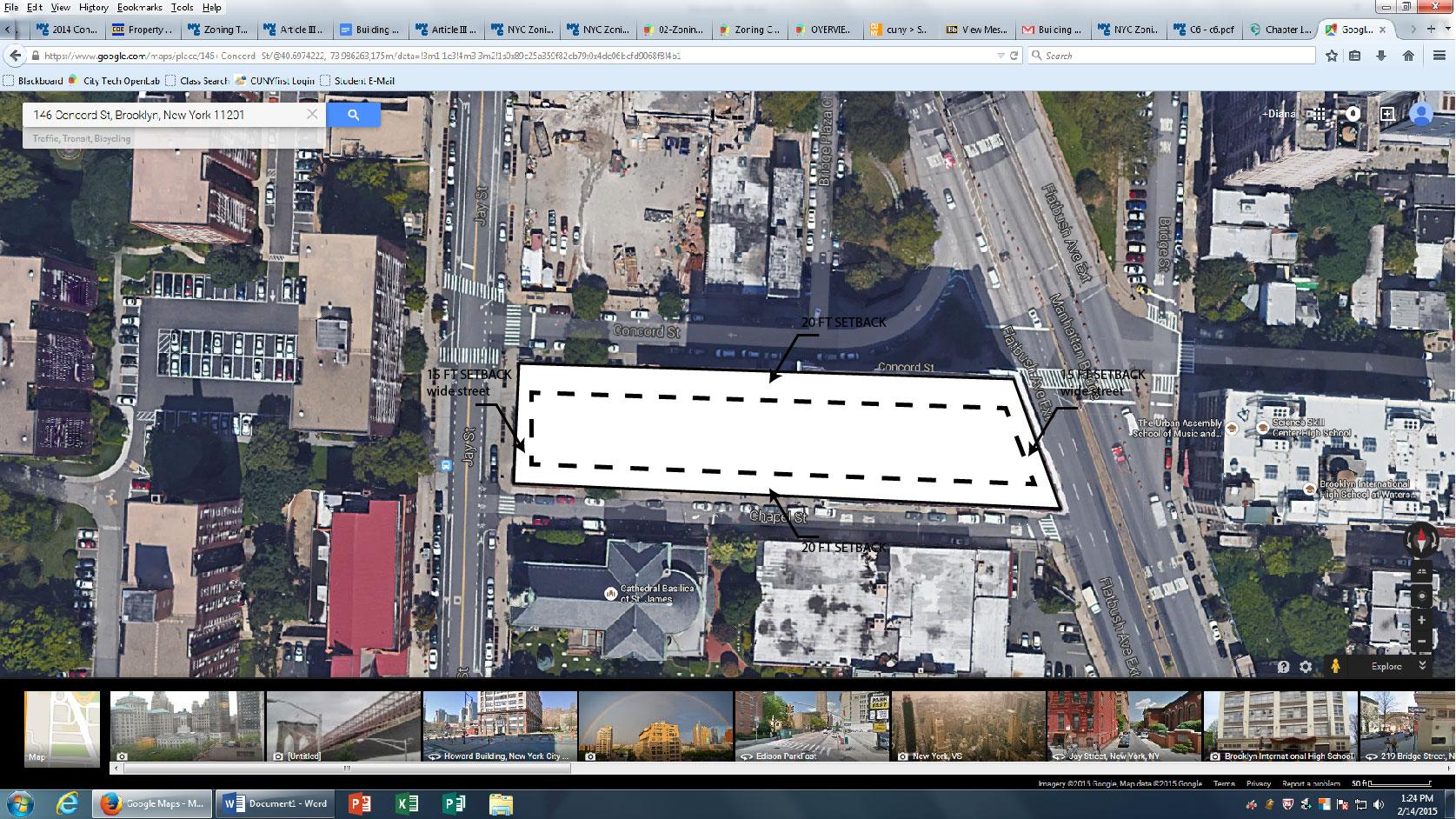 Initial Setback Distance
-Narrow Street of 20’
-Wide Street of 15’
MD,DS
My calculations- Diana
area of the lot=40823 sq ft
total buildable sq ft=40823*6=244938 sq ft
10 floor building sq ft used= 161490 sq ft---> area 16149 ft
7 floor building sq ft used=37170 sq ft-> area 5321
2 floor building sq ft used=8444 sq ft → area 4222
THE REMAINING IS:
244938-161490-37170-8444=37834